Муниципальное автономное общеобразовательное учреждение муниципального образования город Краснодар лицей № 48 имени Александра Васильевича Суворова
Отчет о реализации проекта 
краевой инновационной площадки за 2021 год
Обеспечение качества инженерно-технологического образования в условиях многомерного сетевого взаимодействия посредством инновационной технологизации образовательного процесса
Актуальность проекта
Инженерное  образование  школьников крайне востребованная инновация для решения стратегических задач развития инновационного образования,  инновационной экономики.
Краснодарский колледж электронного приборостроения: 
- «Прототипирование»
«Мультипроцессоры»
МАОУ лицей № 48
углубленные предметы:
«Информатика»
«Введение в естественно-научные предметы»
«Решение нестандартных задач по математике»
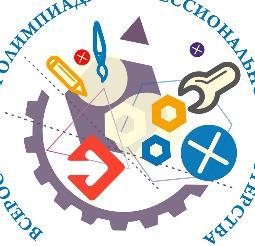 Инженерный
профиль
«IT - cud»
- Системное администрирование
- Язык программирования Java
- Разработка мобильных приложений
Основы программирования на языке Python
Кибергигиена
Краснодарский технический колледж: 

 «Электромонтажные работы»
«Экология»
КубГУ, КубГТУ, ВШЭ
«ШКОЛА ПРОГРАММИРОВАНИЯ АЛГОРИТМИКА»
«Основы программирования»
КВАНТОРИУМ
Обучение в IT - КВАНТУМЕ
Объект, предмет и гипотеза проекта
Объект исследования: образовательный процесс общеобразовательной организации.
Предмет исследования: инженерно-технологическая профилизация, предпрофильная подготовка и профильное обучения.
 Гипотеза исследования: качество инженерно-технологического образования будет обеспечено, если будут определены  и реализованы оптимальные условия и механизмы непрерывной инженерно-технологической профилизации, предпрофильной подготовки и профильного обучения, а также будет проводится мониторинг данного процесса.
Цель инновационного проекта
определение оптимальных условий и механизмов непрерывной инженерно-технологической профилизации, предпрофильной подготовки и профильного обучения на основе многомерного сетевого взаимодействия посредством инновационной технологизации образовательного процесса.
Возможности на школьном этапе образования
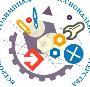 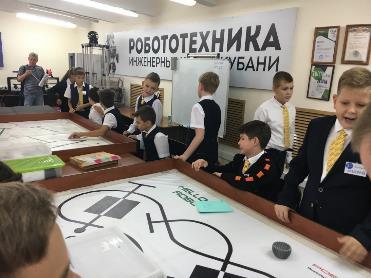 Бесплатные занятия по:
Программированию
Авиомоделированию
Робототехнике
Алгоритмике
Прототипирование
Мультипроцессоры
Системное администрирование
Язык программирования Java
Разработка мобильных приложений
Основы программирования на языке Python
Кибергигиена
Электродинамика
 Электромонтажные работы
Обучение в IT - КВАНТУМЕ
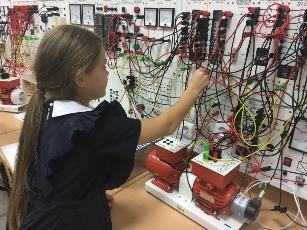 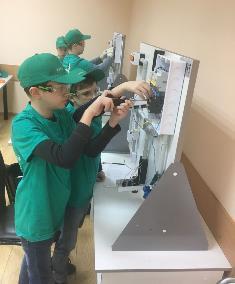 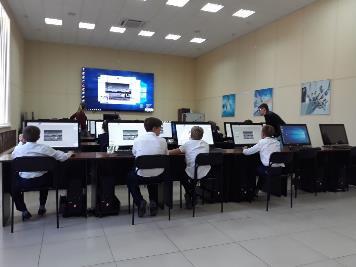 Задачи инновационного проекта
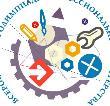 Разработать  и апробировать сетевую модель предпрофильной подготовки и профильного обучения, реализуемую через систему взаимодействия лицея с учреждениями СПО, как инструмент повышения качества общего образования.
Построить систему мониторинга качества общего образования в условиях введения профильного обучения.
Расширить спектр внеурочных, элективных и профильных курсов для обучающихся посредством сетевого взаимодействия образовательных учреждений, обеспеченных высококвалифицированными кадрами и оборудованием.
Способствовать индивидуализации образования через построение индивидуальных образовательных маршрутов на основе сетевых образовательных программ.
Повысить мотивацию школьников к изучению предметов инженерного кластера через проведение конкурсных игровых мероприятий в очной и дистанционной форме.
	Повышение качества преподавания предметов инженерного кластера и мотивации школьников через развитие педагогических кадров, повышение квалификации, проведение мероприятий, обобщающих и распространяющих педагогический опыт.
	Работать с детьми и молодежью в формате проектной изобретательской деятельности.
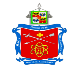 Обоснование идеи инновационного проекта
Создание Концепции инженерного образования
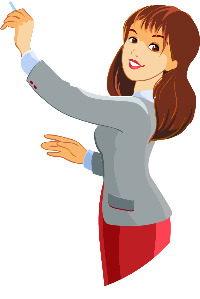 Обучение на современном оборудовании
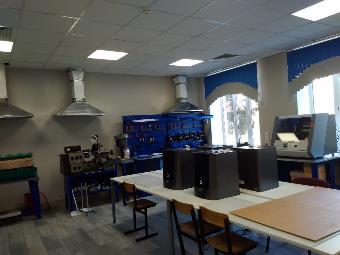 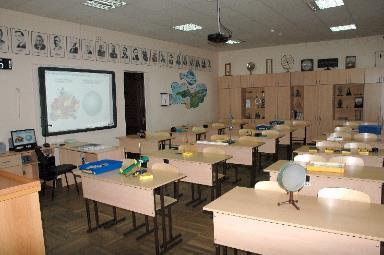 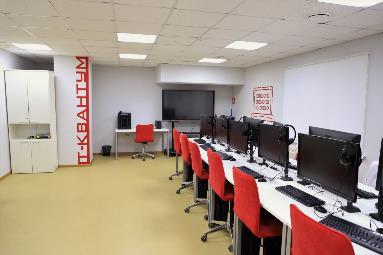 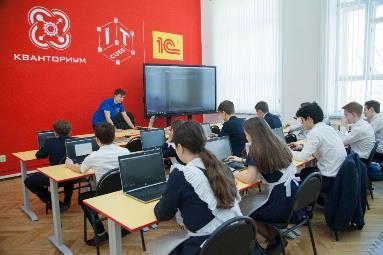 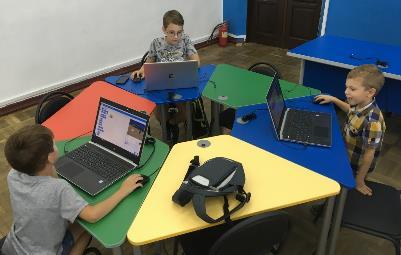 Дополнительные общеобразовательные программы
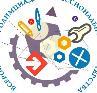 Разработано и реализовано в образовательном процессе 18 программ по внеурочной деятельности. Учебно-методическое пособие «Формирование инженерного мышления школьников в процессе урочной и внеурочной деятельности
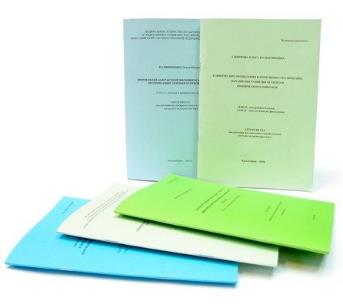 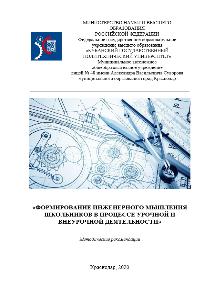 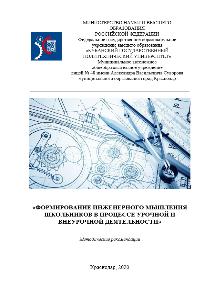 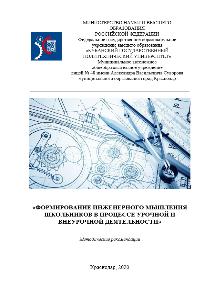 Олимпиадное движение
Региональная площадка
Победители и призеры Всероссийской олимпиады школьников ПАО «Россети» получат право участвовать в энергетической проектной смене, организуемой при участии «Россетей».
Тижин Матвей,  10 И класс – диплом 1 степени
Коновалов Артём, 9 И класс – диплом 2 степени
Миншуткина Ангелина, 10 И класс – диплом 2 степени
Долгушев Глеб, 10 И класс – диплом 3 степени
Пятый год подряд на базе лицея № 48 имени А.В. Суворова проходит  региональный этап Всероссийской олимпиады школьников ПАО «Россети». В этом году олимпиада прошла в два обязательных этапа: отборочный – по предметам «физика», «математика», «информатика». Участниками отборочного этапа стали 80 кубанских школьников.
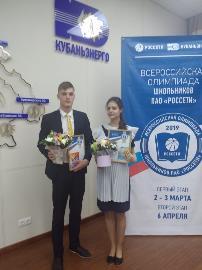 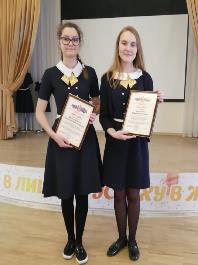 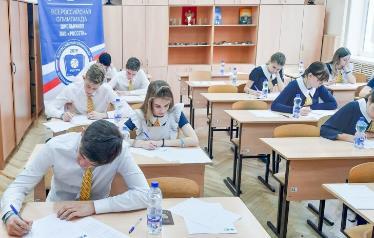 Проектно-исследовательская деятельность
«Премия IQ года».
Фролов Матвей, учащейся  10 «И» класса,   обладатель премии губернатора, призер в номинации «Лучший инновационный проект в сфере транспорта, строительства и жилищно-коммунального хозяйства». 
 Тема проекта: «Общественные пространства в городах. Парк «Городской лес».
Транслирование результатов деятельности в рамках проекта
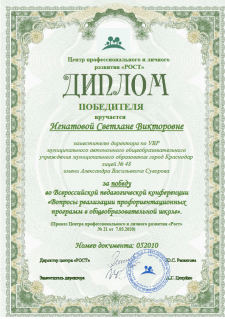 февраль  2021 – победа и выступление на II Всероссийском педагогическом конкурсе «ИКТ- компетентность педагога в современном образовании» 
апрель 2021 – выступление  и публикация в сборнике VI научно – практической конференции «Технологический профиль обучения: модели, ресурсы, возможности сетевого  взаимодействия».
май 2021  - выступление на Всероссийской консультации «Формирование внутренней системы качества образования»
октябрь 2021 – проведения обучающего муниципального семинара для заместителей директоров школ города Краснодара по теме: « Организация внеурочной деятельности профильных классов в рамках сетевого взаимодействия с учреждениями дополнительного образования, СПО и ВПО как инструмента повышения качества образования»
декабрь 2021 – выступление на Региональной конференции  «Медицинский класс как основа формирования профессиональной деятельности врача Будущего»
2021 – участие во Всероссийском  конкурсе «Векторы качества образования»
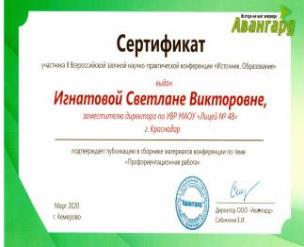 Ресурсный центр «Профориентир Кубани»
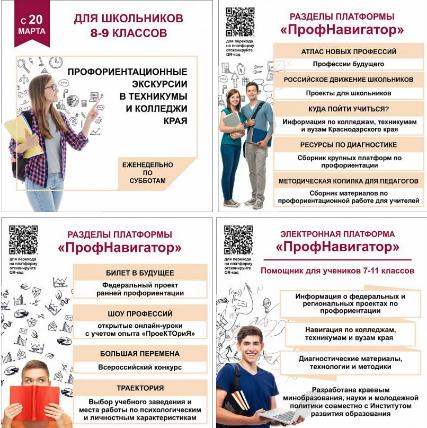 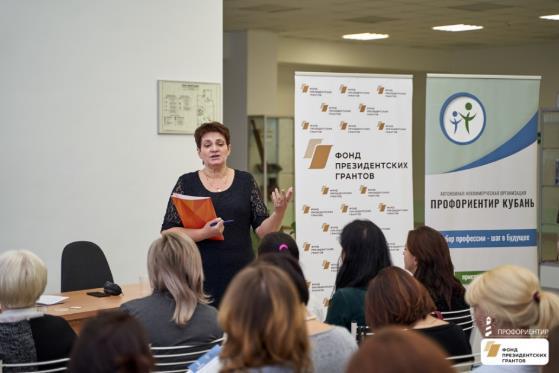 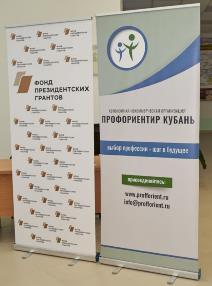